Как делался проект
         “Ливси против курения”
Здравствуйте, Уважаемые члены жюри! Я ученик 6А2 класса Алиуллов Исмаил. Руководитель моей работы Белова Анастасия Николаевна Должность : учитель информатики
План:
1. Тема
 1.1. Выбор номинации
 1.2. Выбор темы

2. Создание проекта
 2.1. Программа, в которой создан проект
 2.2. Главный персонаж
 2.3. Создание локации
 2.4. Анимирование
 2.5. Завершение работы
1.Тема
1.1. Выбор номинации
Было много номинаций: это “2D компьютерная графика; 2D компьютерная анимация; 3D компьютерная графика; 3D компьютерная анимация; Web-дизайн; Прикладная программа; Анимационное искусство; Коллаж
Но я выбрал “3D компьютерную анимацию” потому что я осваивал 3D курс в Blender.
1.2. Выбор темы
Самой яркой  и актуальной темой мне показалось тема 
«Я за здоровый образ жизни!», 
потому что – это самая частая проблема, с которой встречаются каждый день школьники и взрослые, с которой надо бороться.
2. Создание проекта
2.1. Программа, в которой создан проект
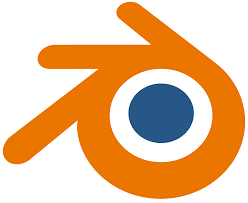 У меня было всего 1 выбор и он пал на программу под названием Blender
Blender 3D – бесплатный программный продукт, предназначенный для создания и редактирования трехмерной графики. Программа распространена на всех популярных платформах, имеет открытый исходный код и доступна совершенно бесплатно всем желающим, а также есть версия на русском языке.

Эти особенности сделали ее крайне популярной как среди начинающих пользователей, так и среди настоящих профессионалов моделирования. Софт нередко выбирается в качестве основного рабочего инструмента для больших и серьезных проектов. В нём понятный интерфейс и он очень быстрый
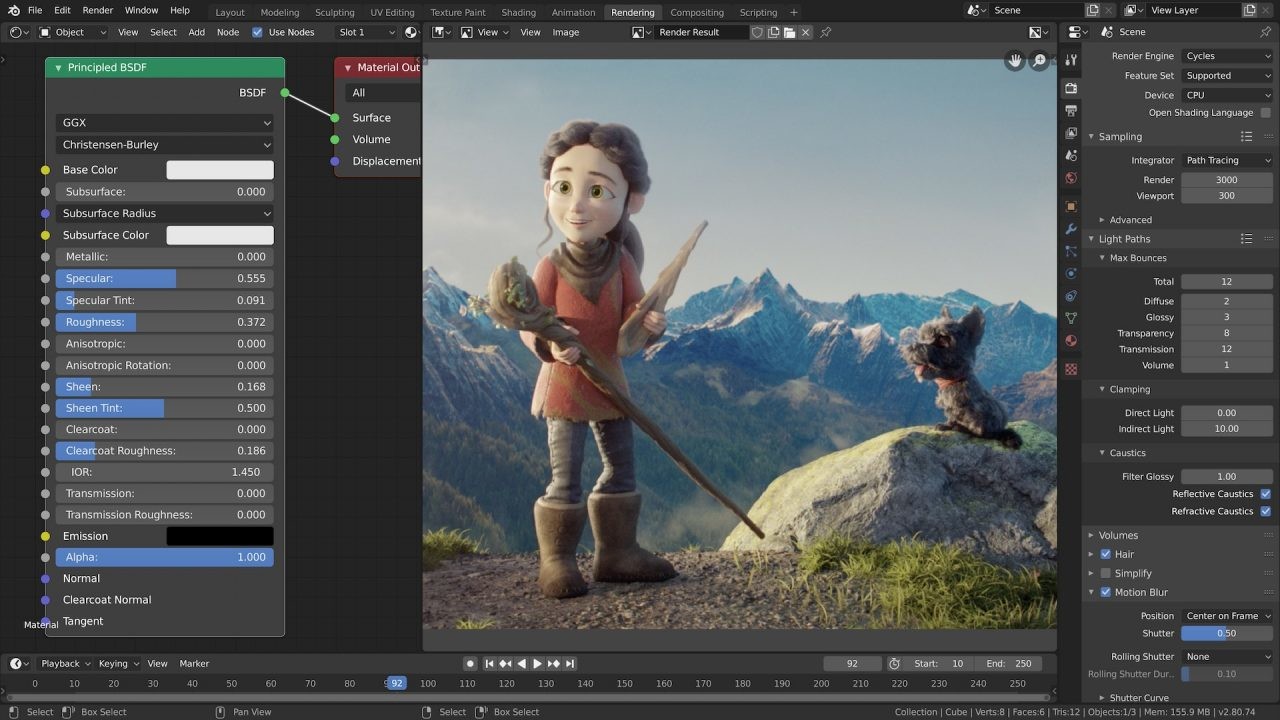 2.2. Главный персонаж
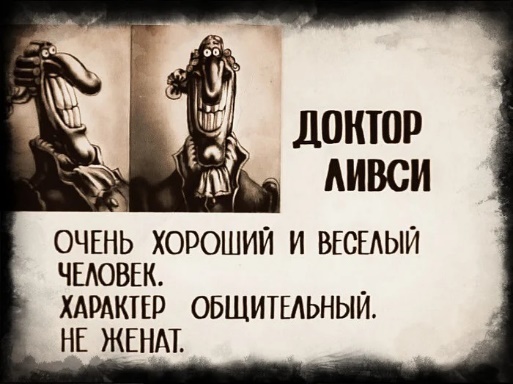 Мне надо было подобрать дружелюбного персонажа, который бы подходил к самой теме. Сначала мне в голову ничего не приходило, но тут я вспомнил одну фразу “Слово «ром» и слово «смерть» для вас означают одно и то же”. И я понял что эта фраза Доктора Ливси. Доктор Ливси – очень дружелюбен, общителен, оптимистичен и приветлив. Хороший дипломат. Выступает за соблюдение здорового образа жизни, не женат.
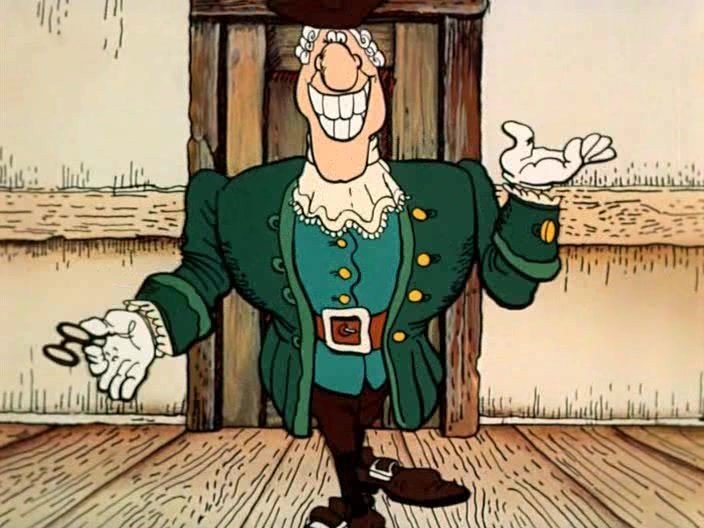 Персонаж
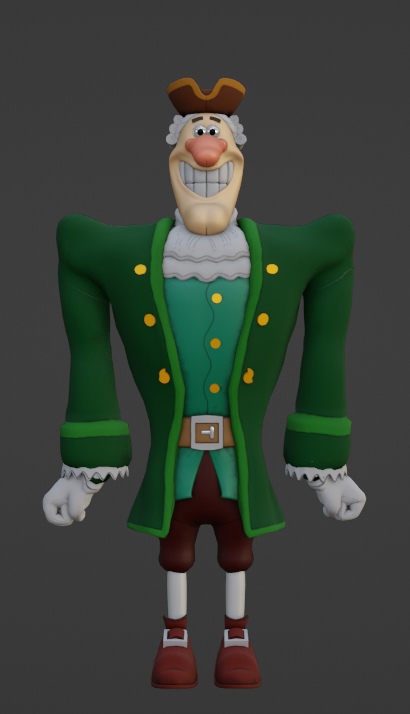 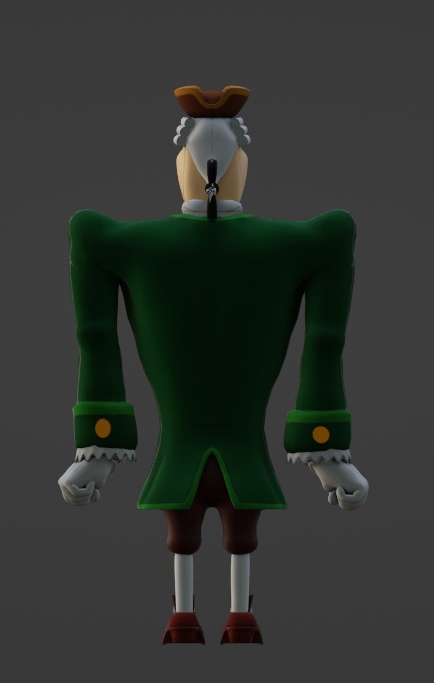 2.3.Создание локации
Локация пришла мне в голову сразу. 
Это был небольшой дворик с детской площадкой и маленьким парком. На локацию ушло меньше времени, чем на персонажа. 
Этот дворик я построил из воспоминаний, когда жил в Москве. 
Мне кажется, если Доктор Ливси жил бы в этом дворе, то ему очень бы понравилось жить там. 
Я думаю что дворик получился очень красивым.
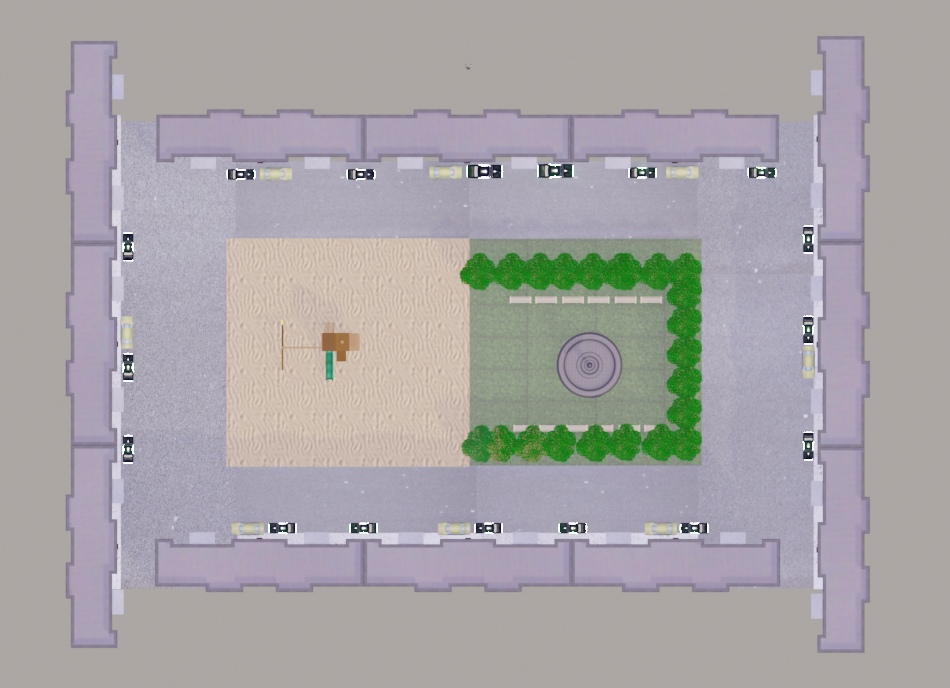 Дворик
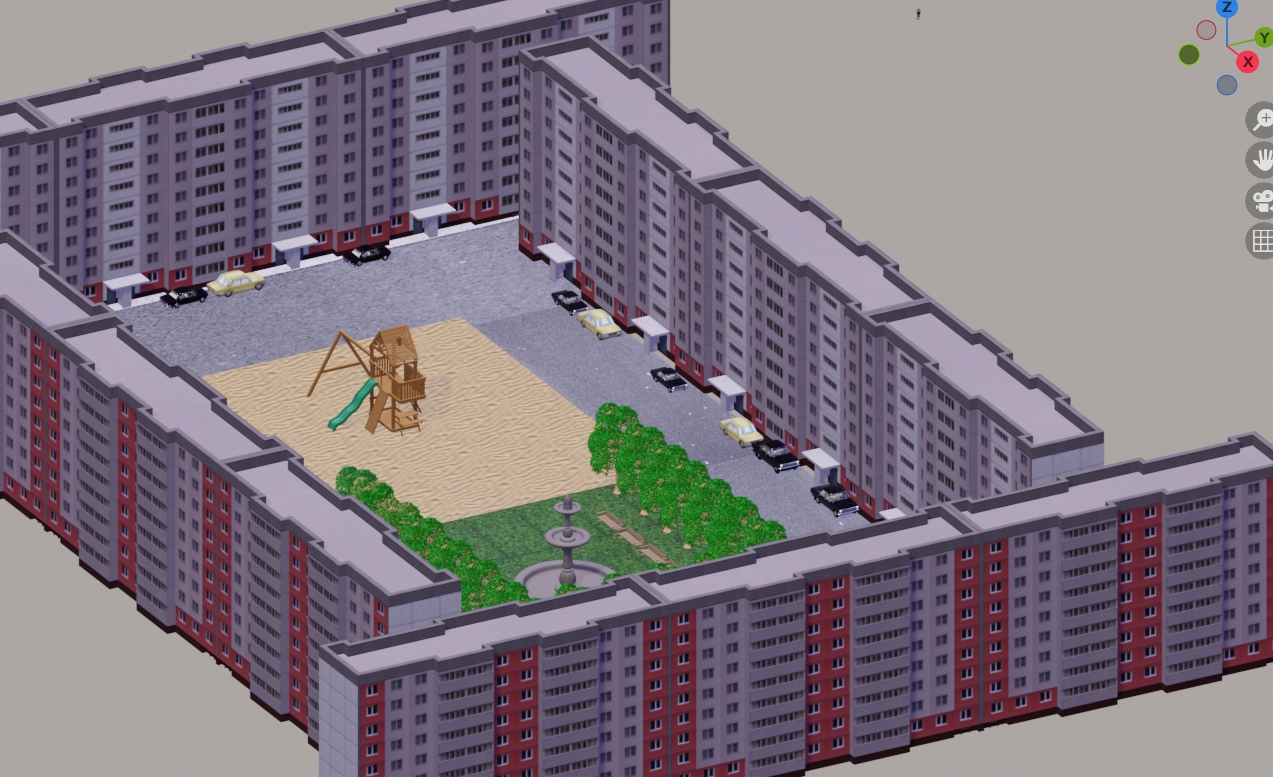 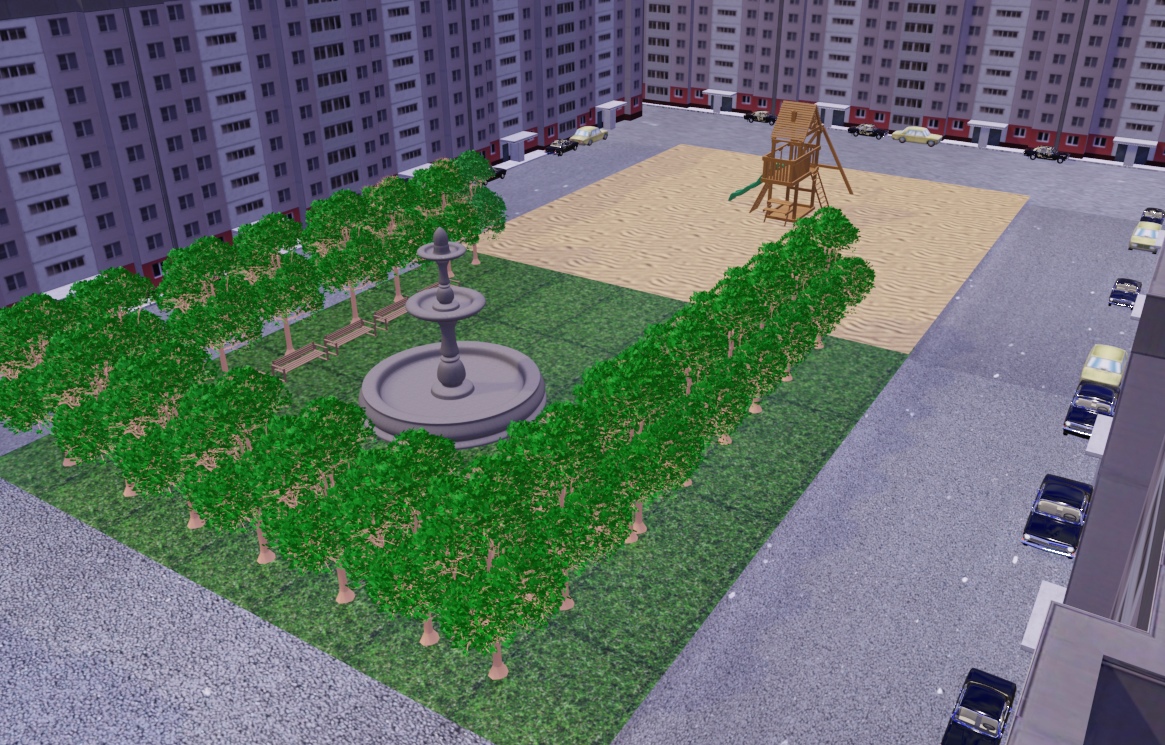 2.4. Анимирование
Все ключевые кадры
Когда я начал делать анимацию было трудно, но потом становилось легче. 
Сначала я начал делать походку, дальше момент, когда он удивлён, затем момент, когда Ливси появляется около скамейки и выбрасывает табак. 

Анимация получилась хоть и маленькая, но она мне понравилась.
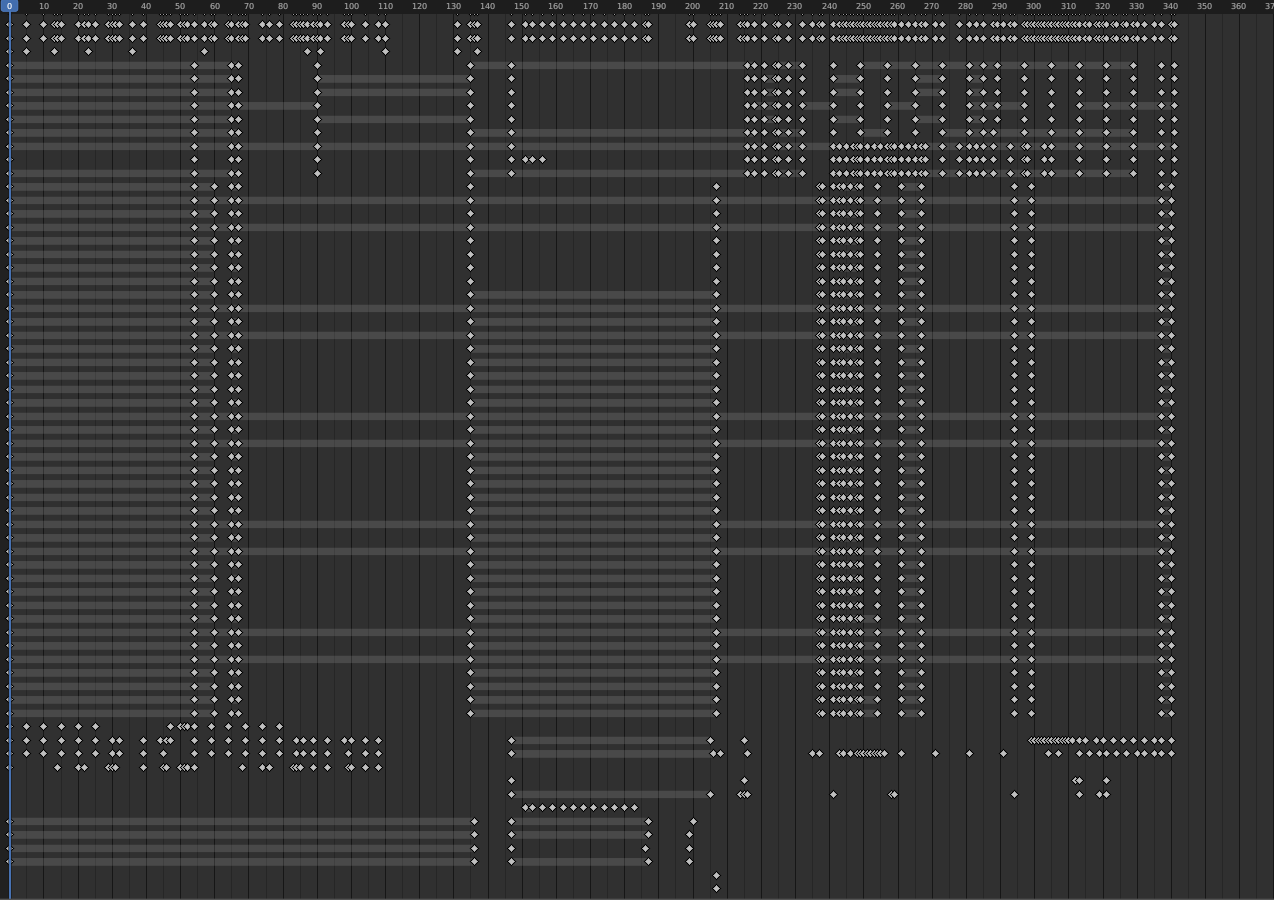 2.5. Завершение работы
После всех этапов создание проекта надо было записать проект на видео. Я выбрал программу под название OBS. Она бесплатная и без потери качества. После записи я отправил видео и файл с проектом руководителю моей работы Беловой Анастасии Николаевне.  Дальше она отправила мою работу на конкурс.
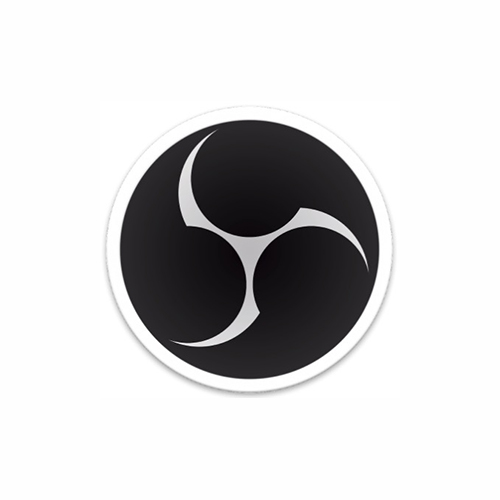 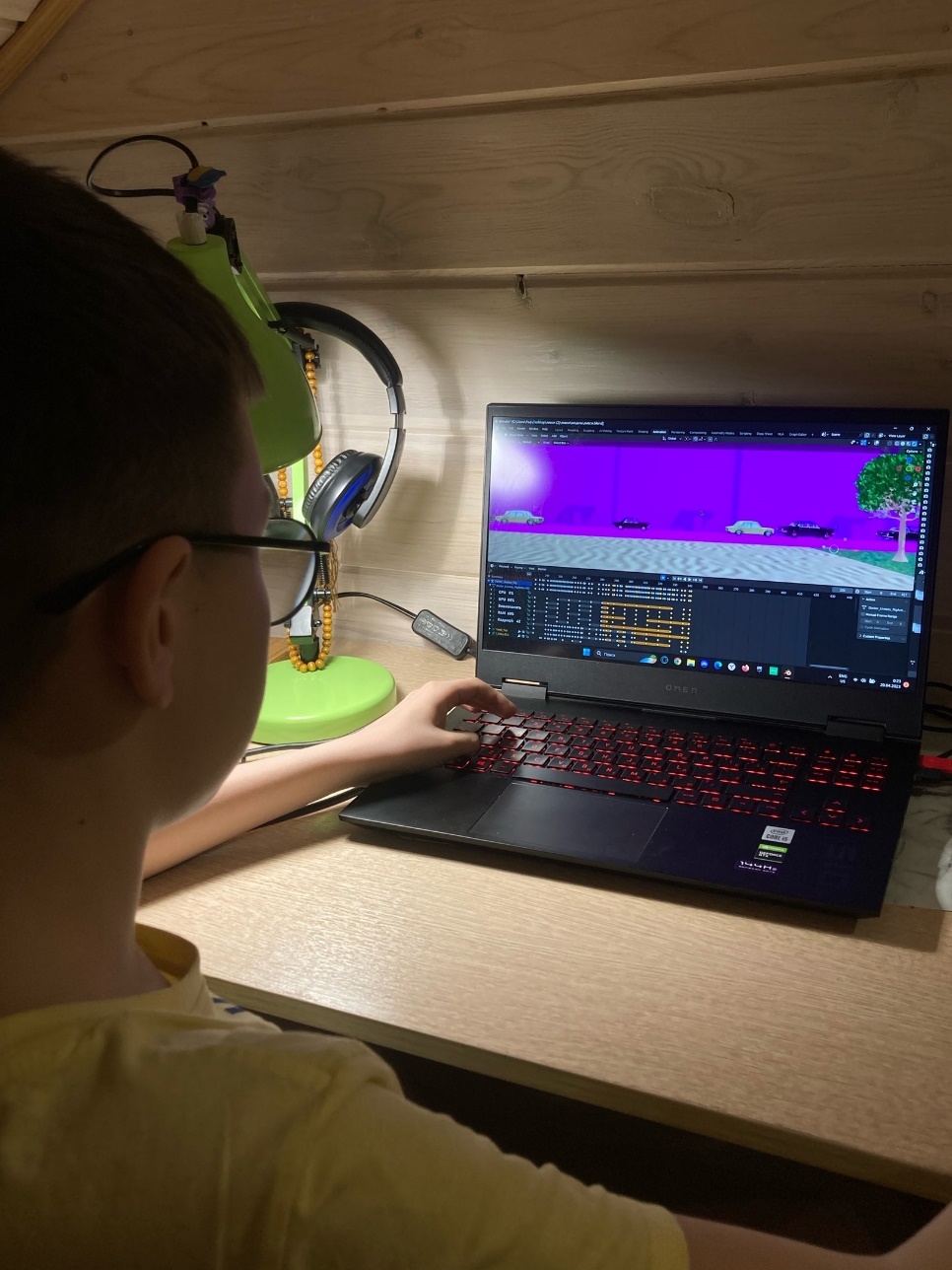 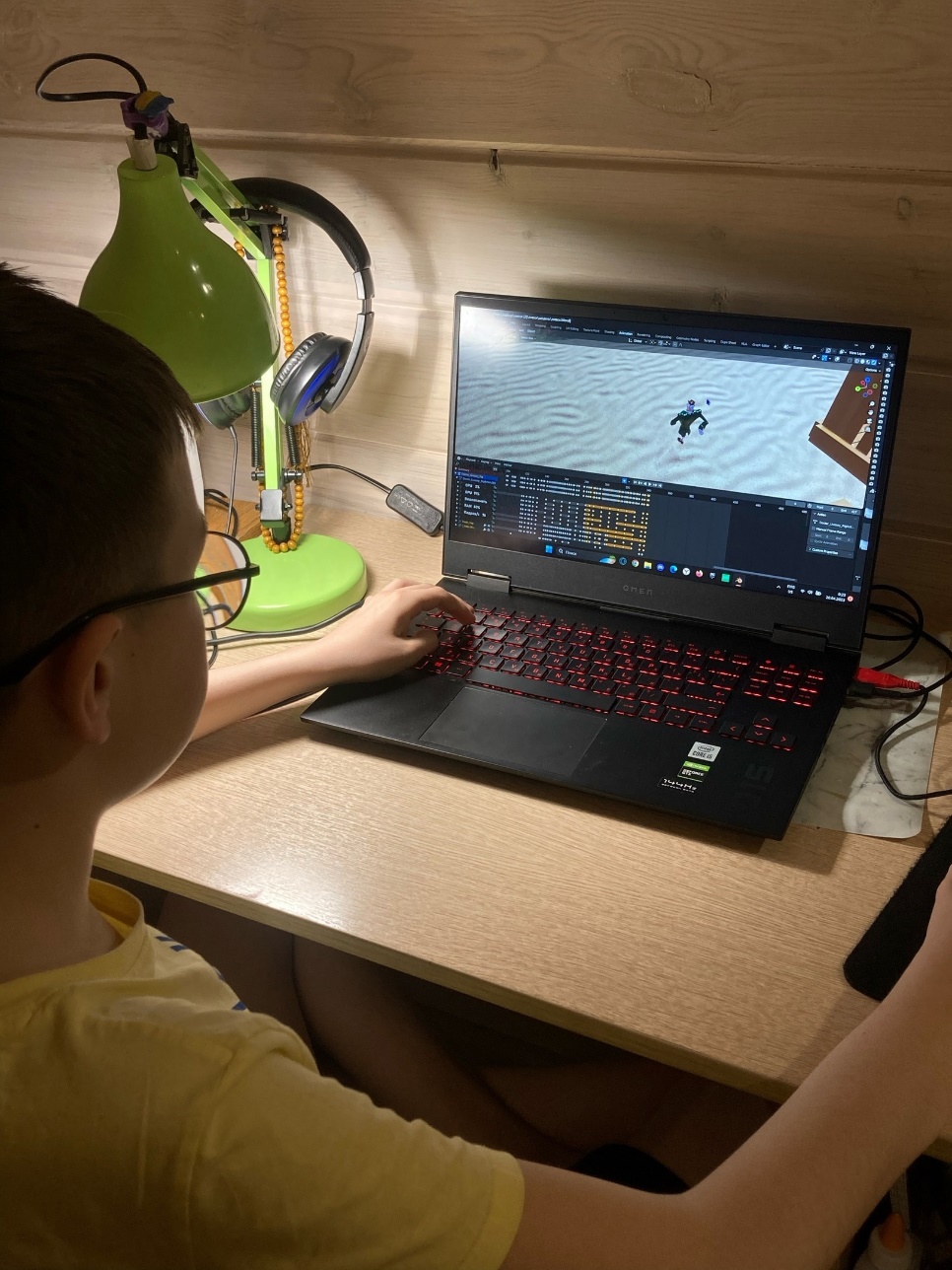 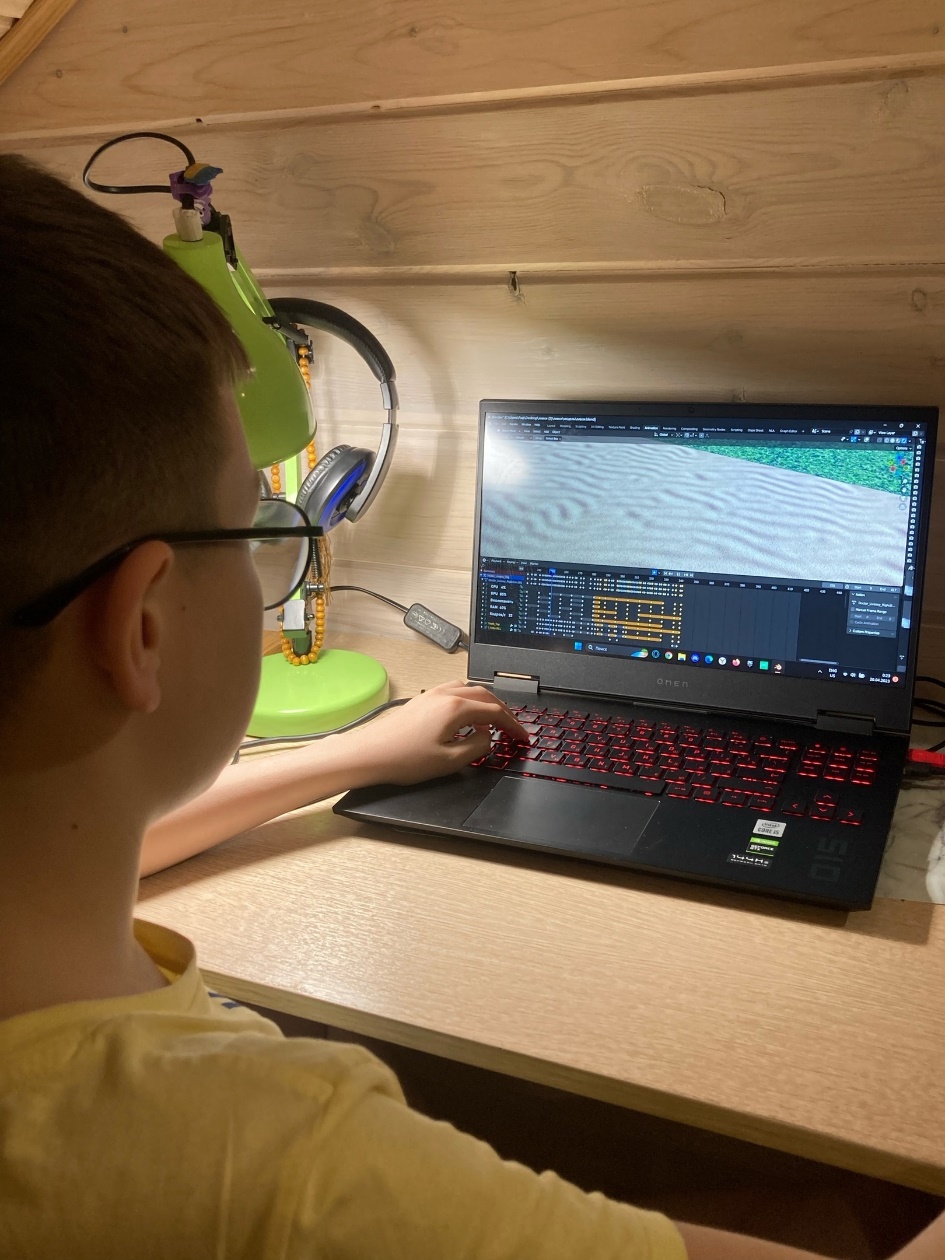 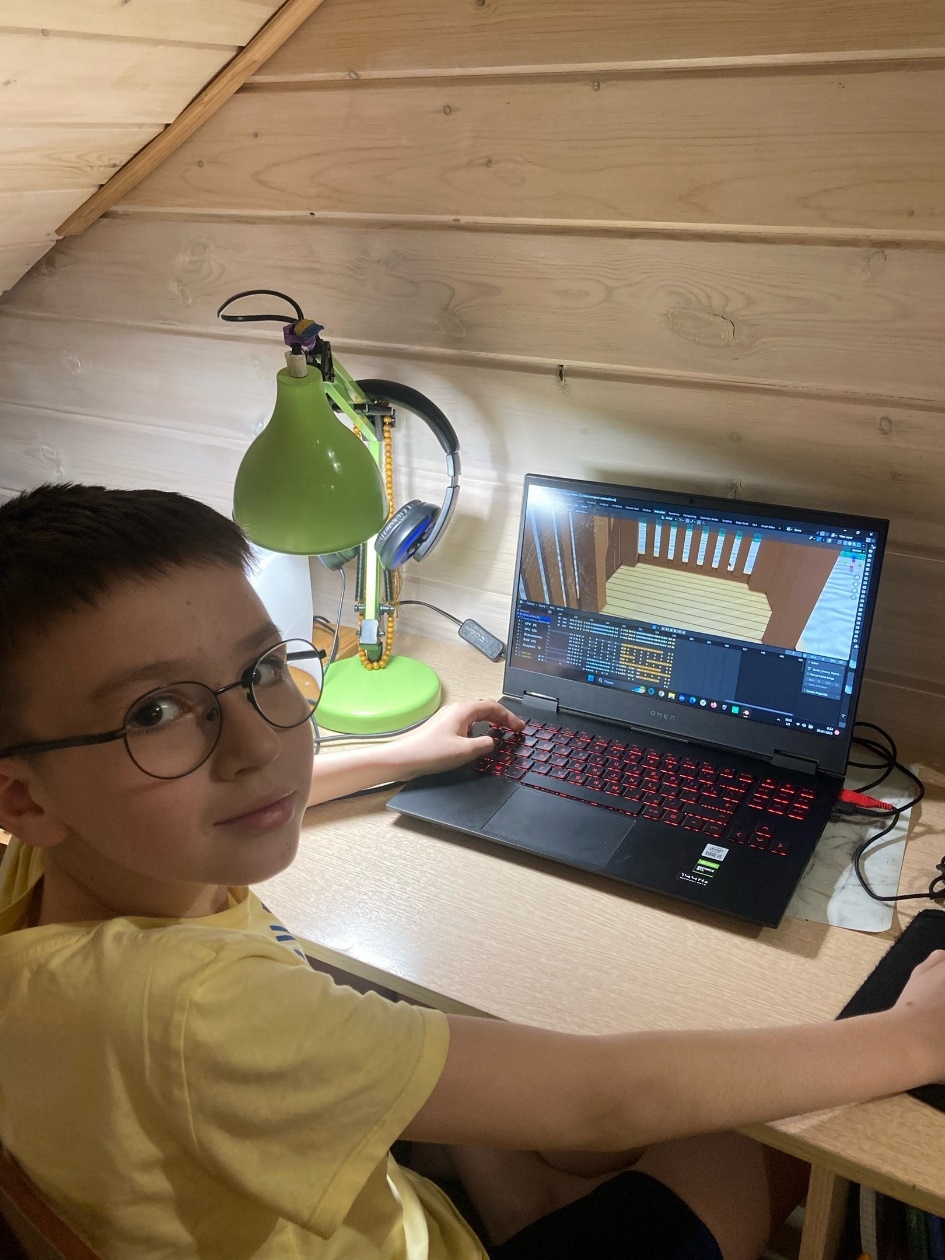 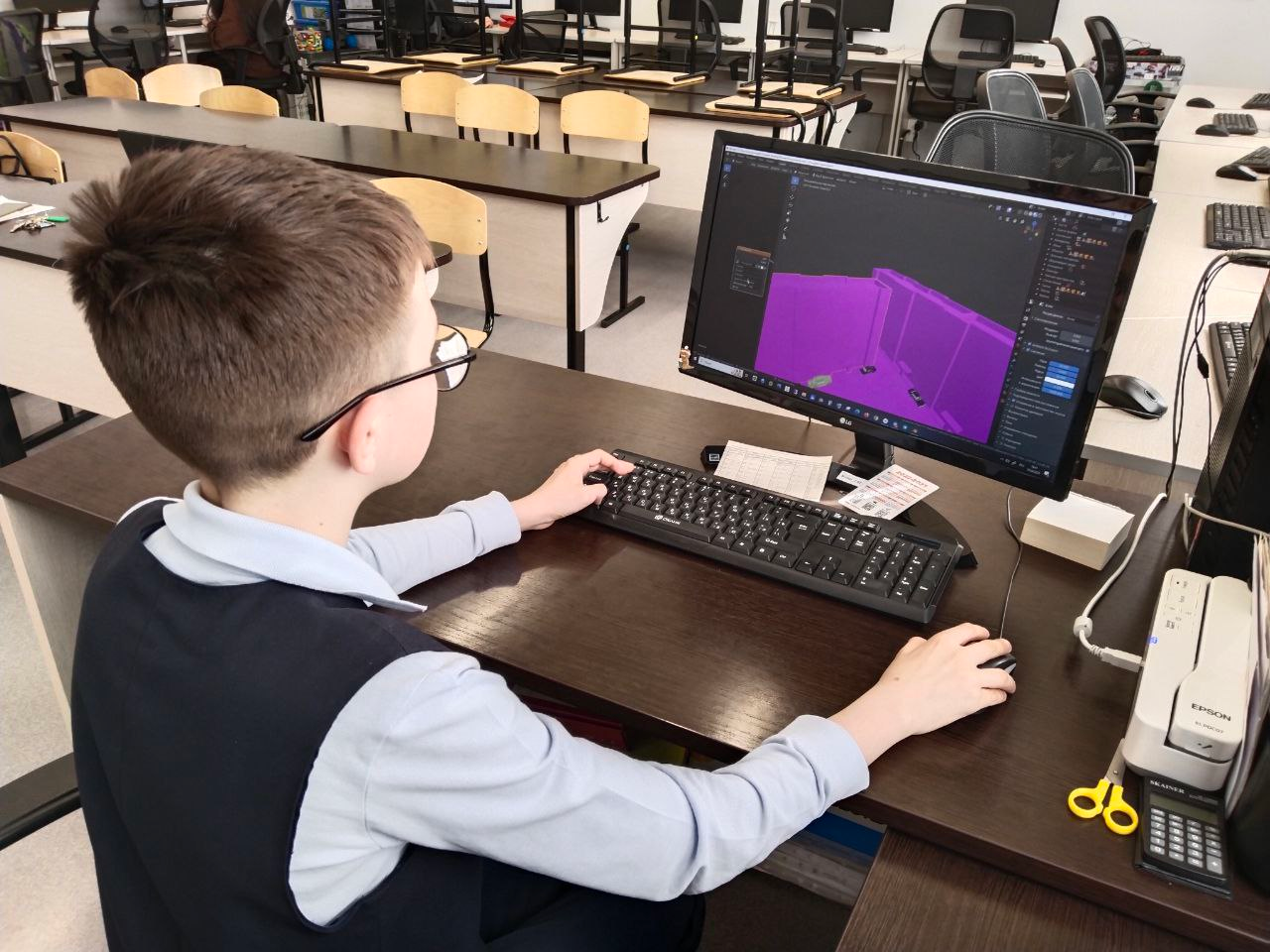 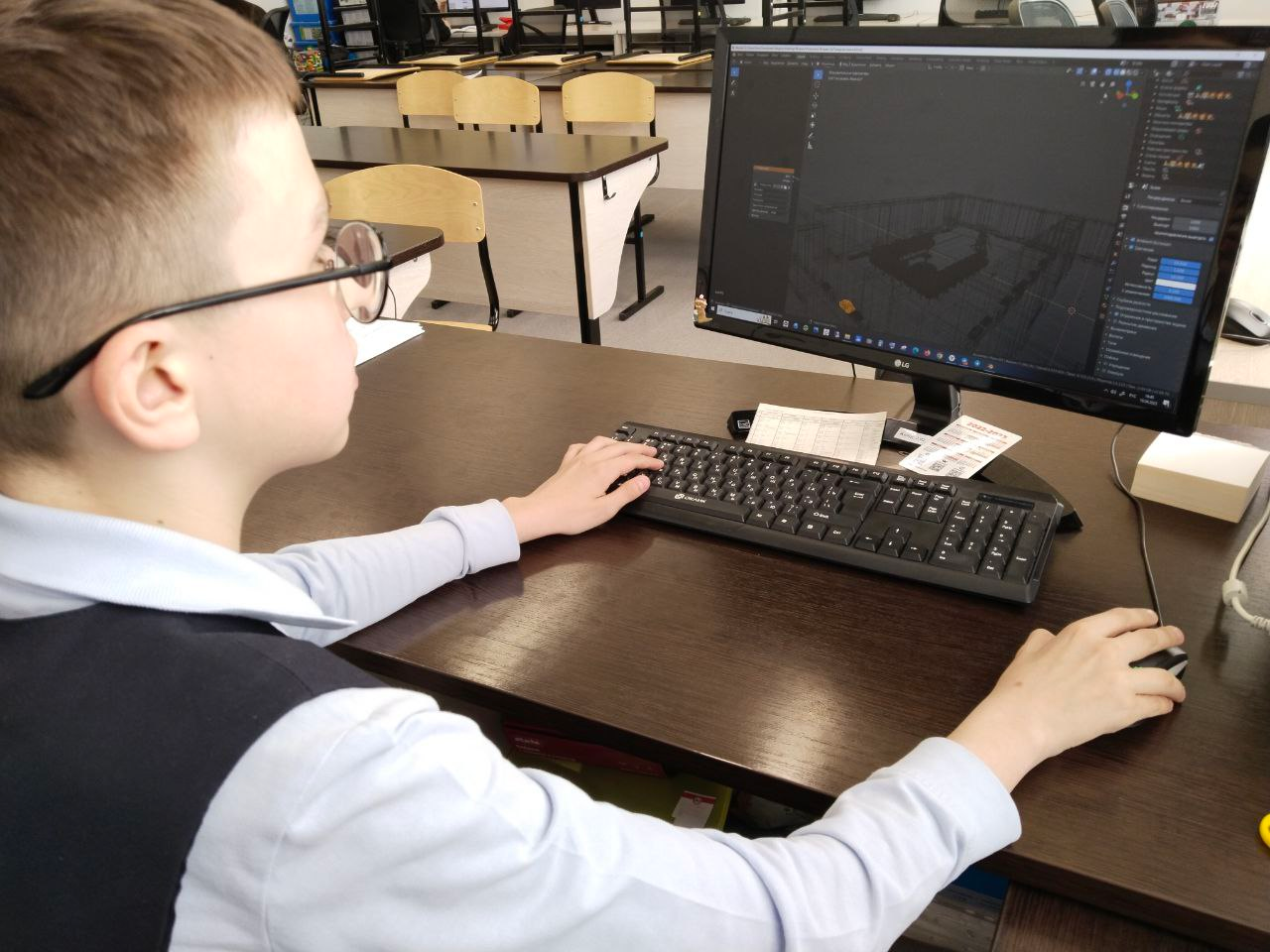 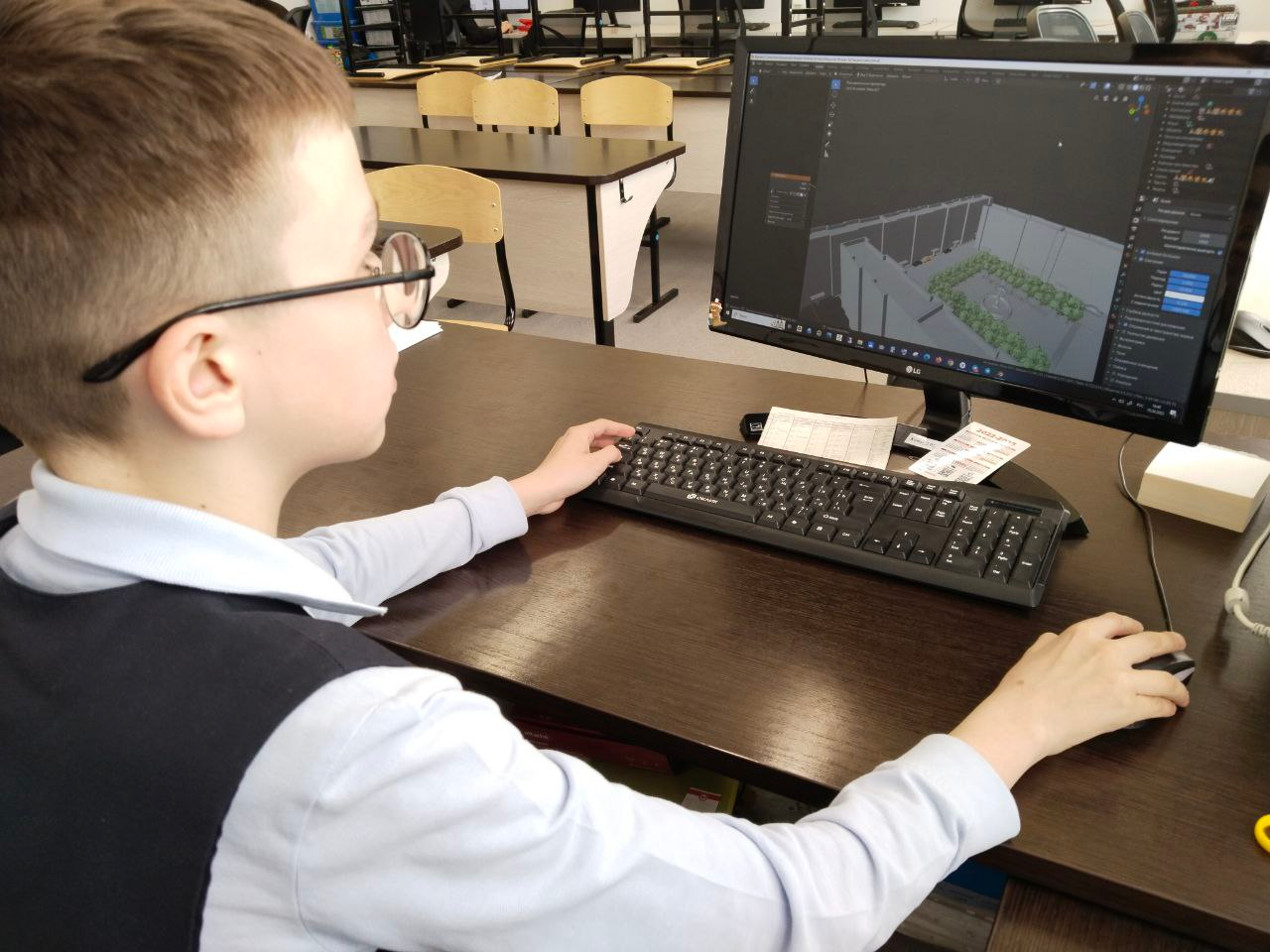 СПАСИБО ЗА ВНИМАНИЕ!